Universidade Federal do Rio Grande do Norte
Centro de Ciências Exatas e da Terra
Coordenação do Curso de Graduação em Geofísica
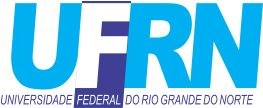 DEFESA DE RELATÓRIO DE GRADUAÇÃO EM GEOFÍSICA (GEF0161)
Título:
PROCESSAMENTO SÍSMICOCONVENCIONAL: CASO DA REGIÃO DA CADEIA DO RIO GRANDE, SE DO BRASIL
Autor:
Raphael Carvalho de Lucena Rêgo
Banca Examinadora:
Prof. Dr. Carlos César Nascimento da Silva (DGEF/UFRN – Orientador)
Prof. Dr. Josibel Gomes de Oliveira Júnior (DGEF/UFRN)
MSc. Danilo Santos Cruz (Petrobras)
Data: 06 de dezembro de 2016 – Horário: 08:30h
Local: Auditório do Departamento de Geofísica (2º pavimento do Prédio REUNI)